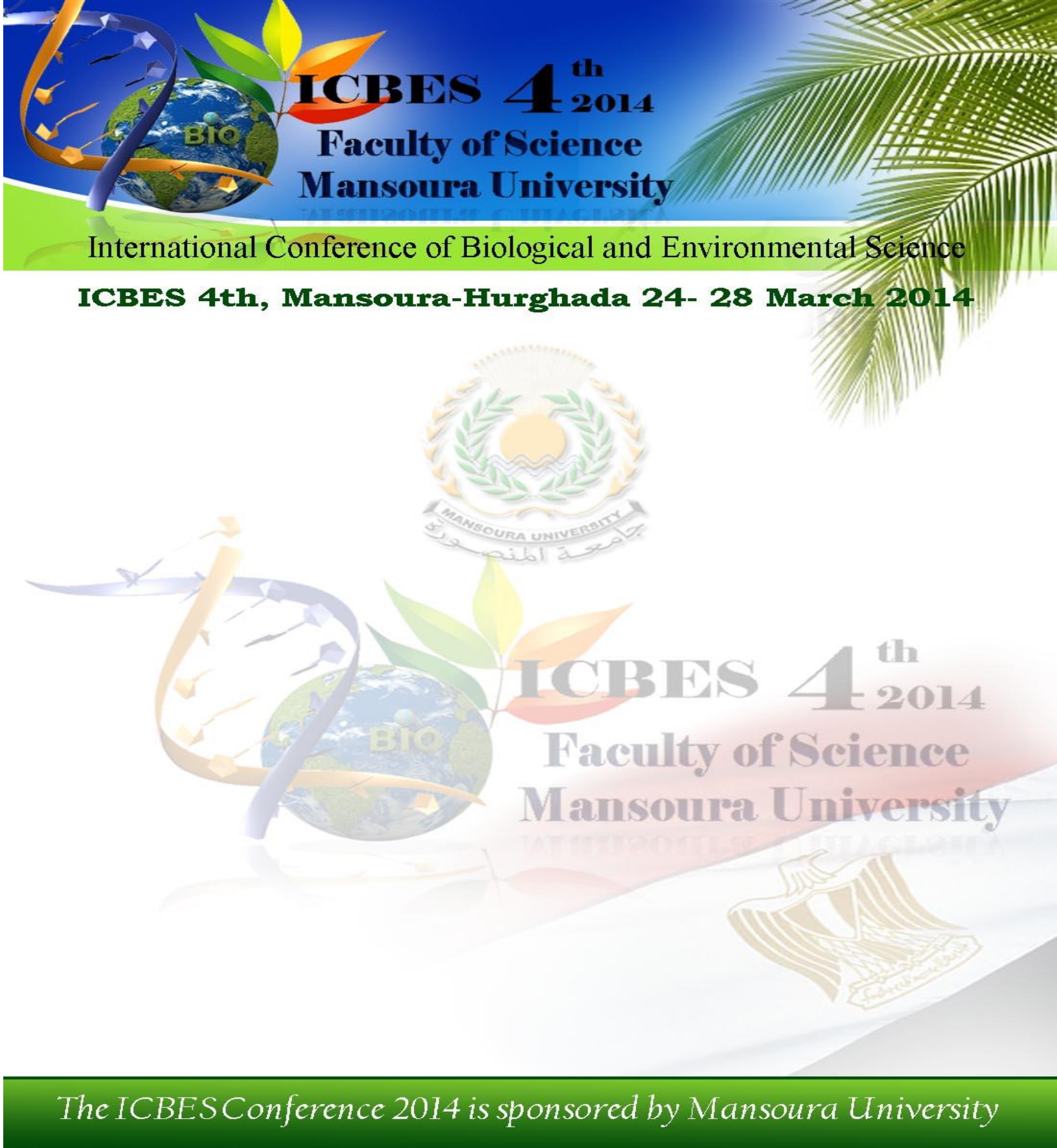 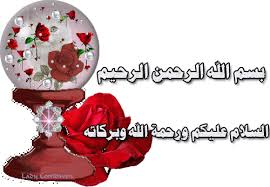 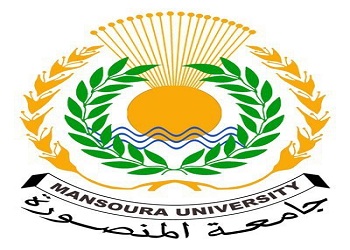 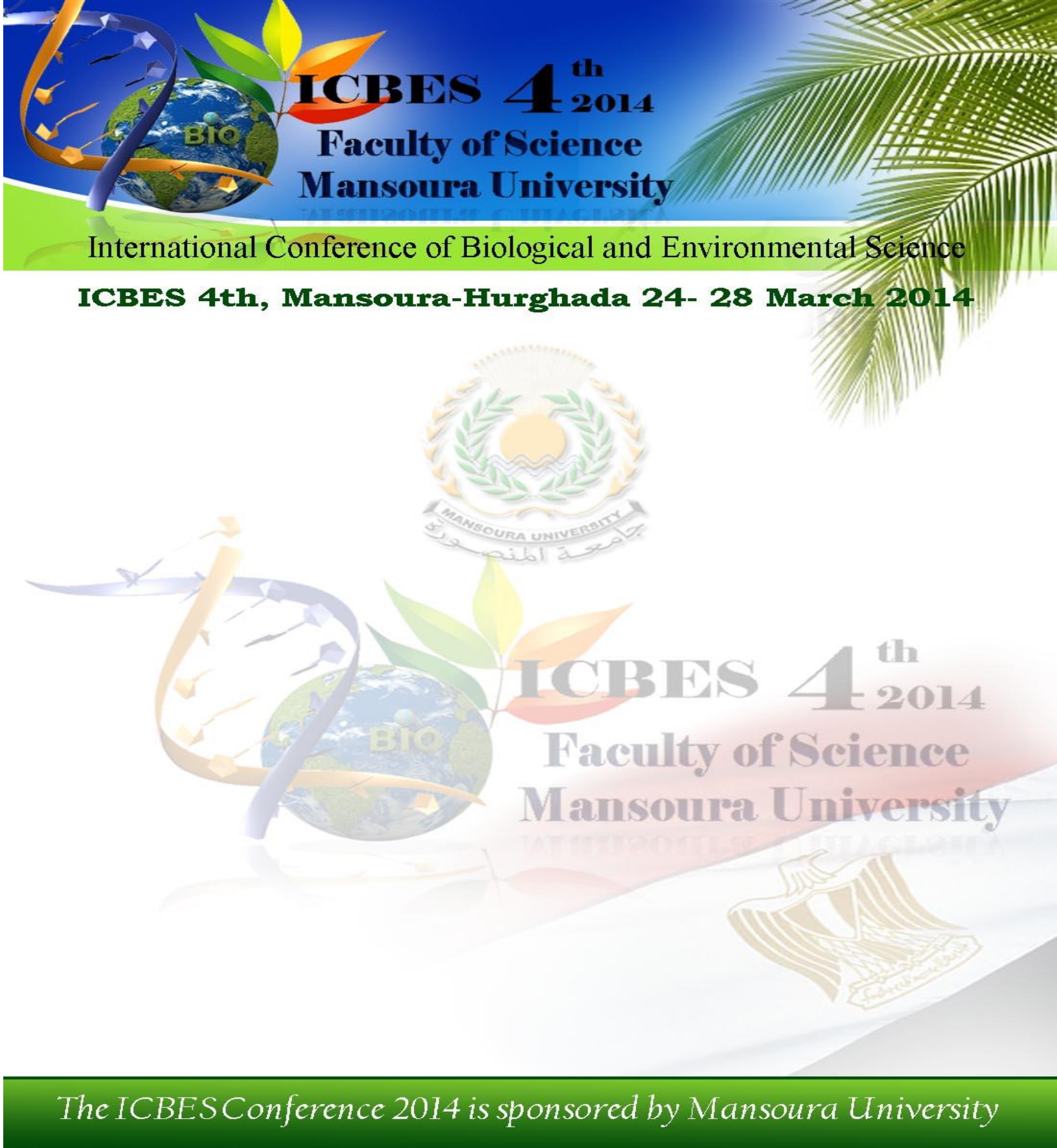 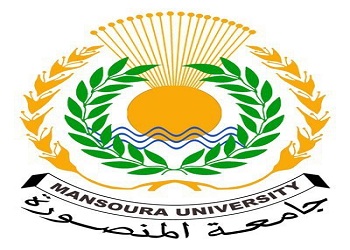 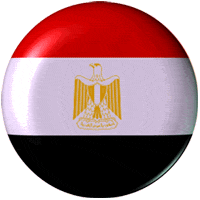 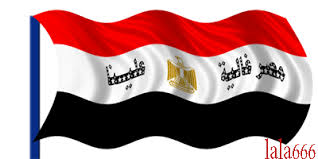 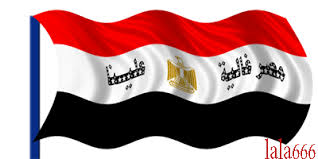 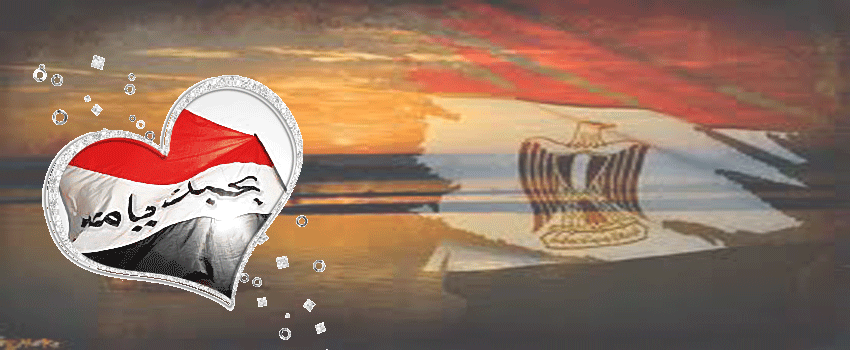 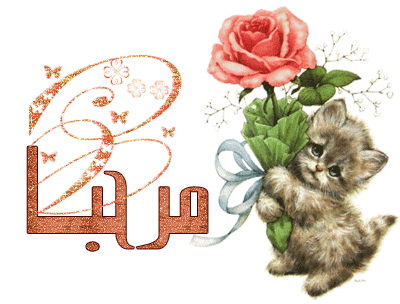 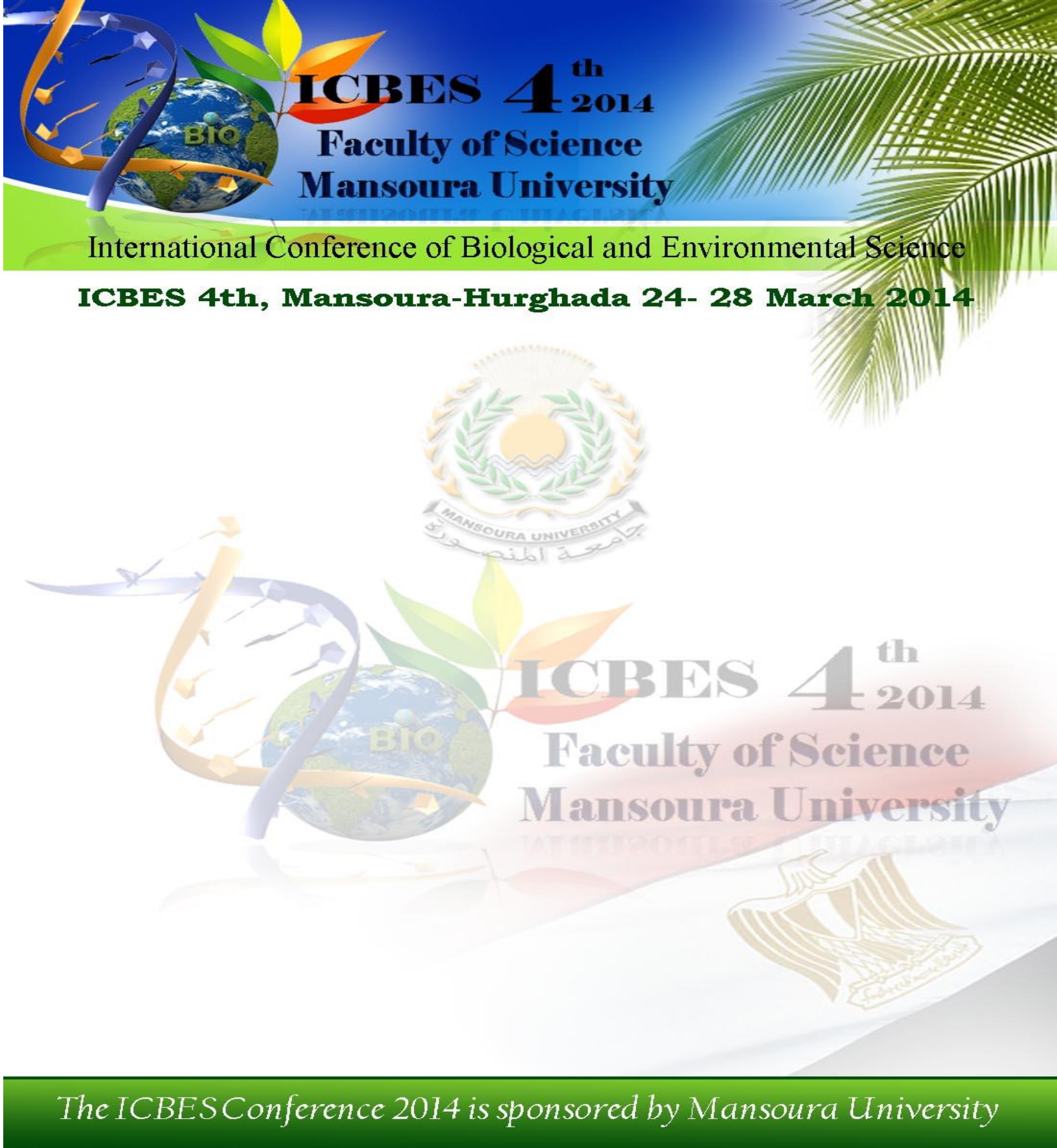 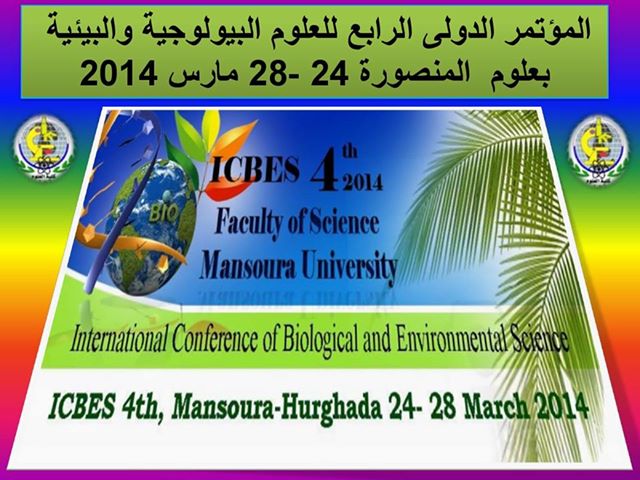 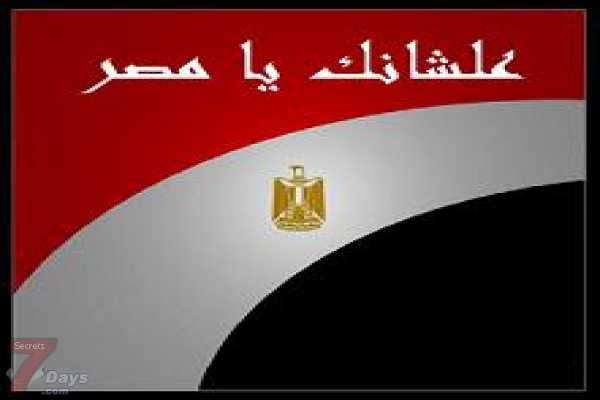 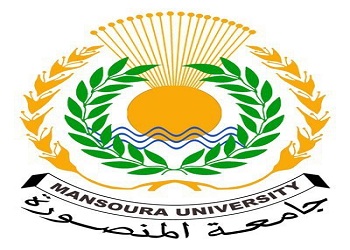 المؤتمر الدولى الرابع للعلوم البيولوجية والبيئية بكلية العلومجامعة المنصورة
تحت اشراف قسمى علم الحيوان والنبات
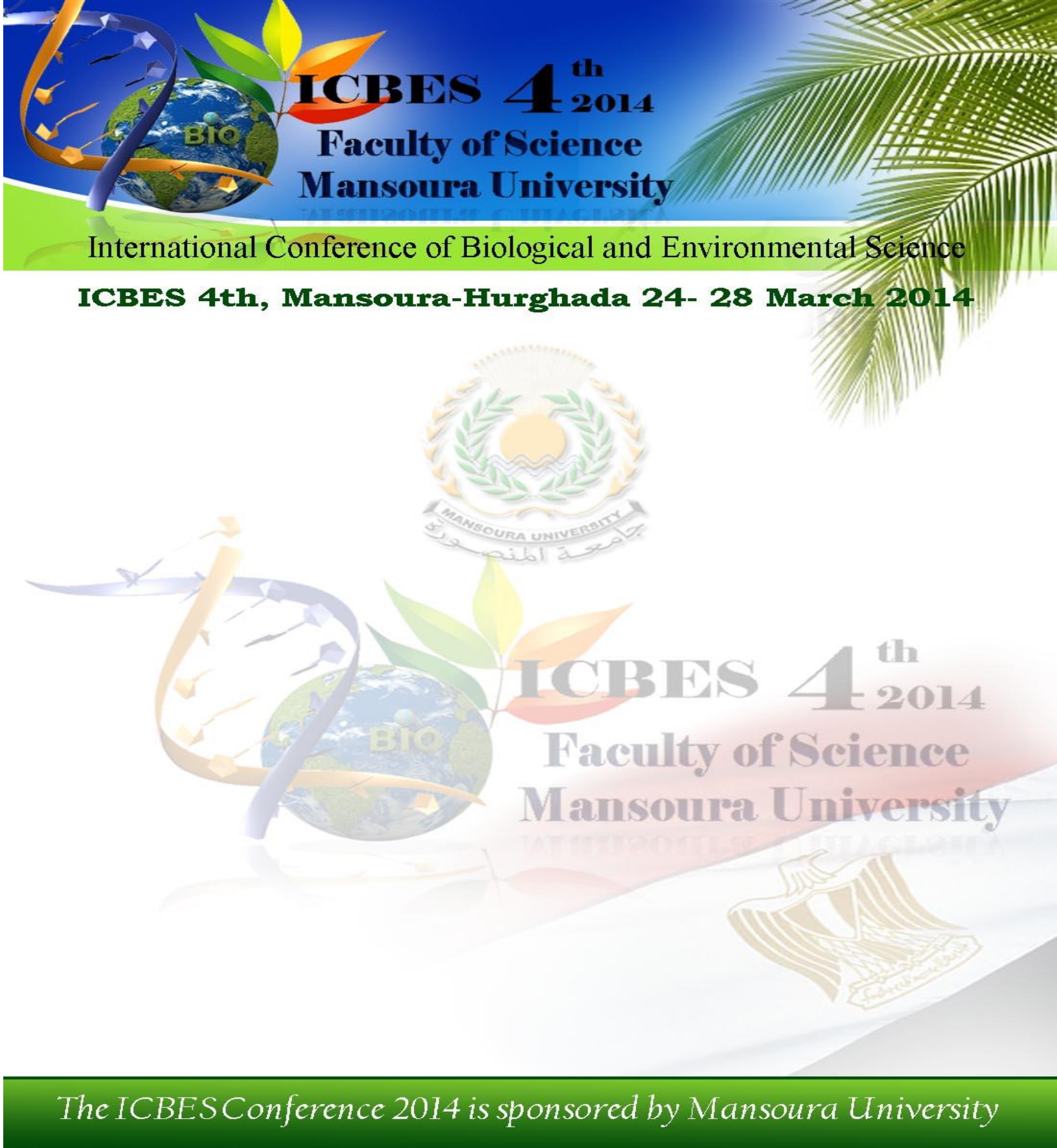 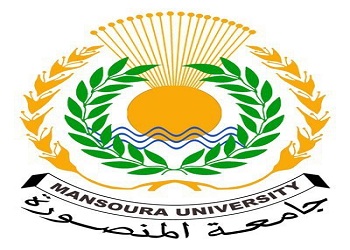 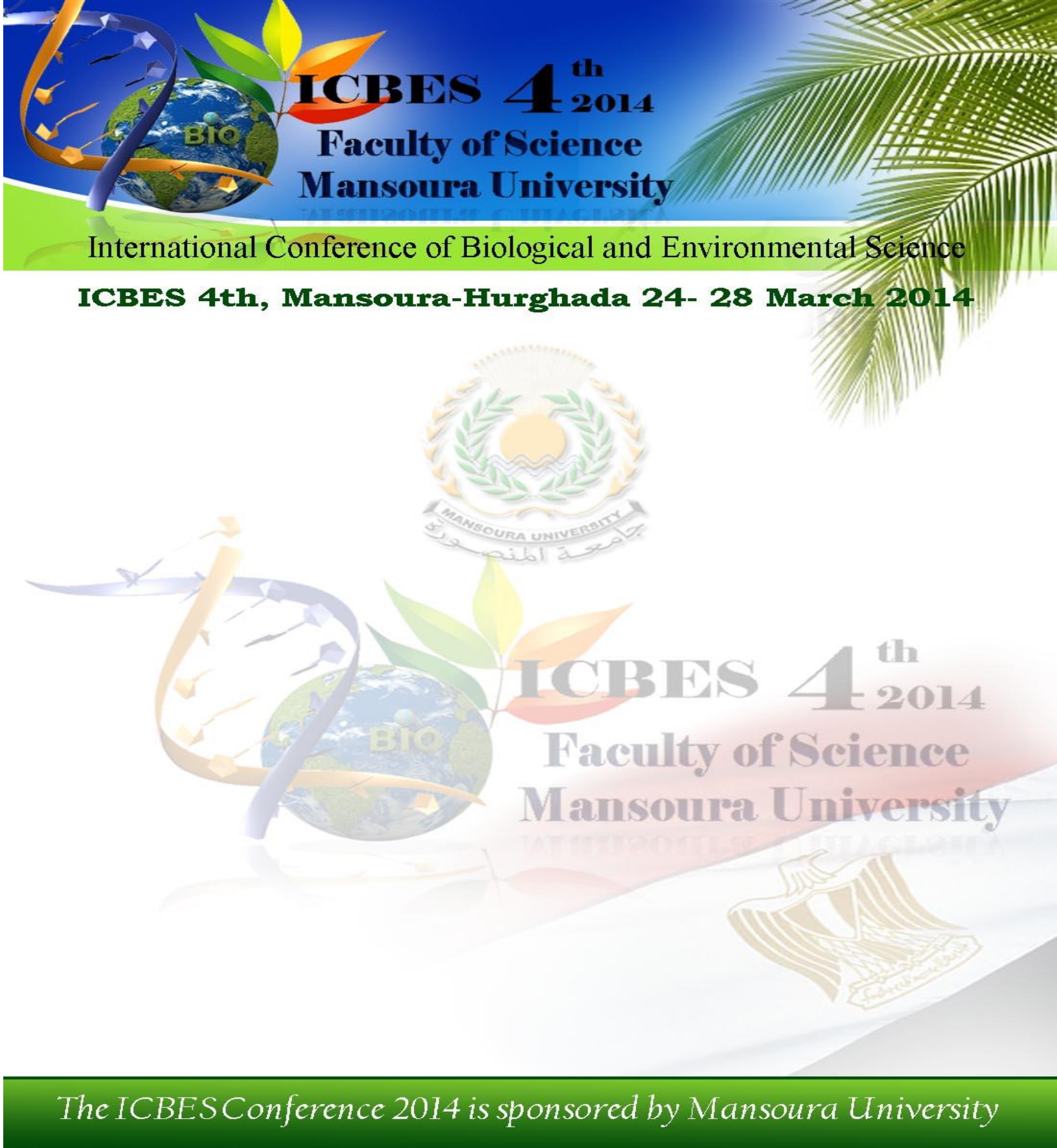 برعايةالسيد الاستاذ الدكتورالسيد احمد عبد الخالقرئيس جامعة المنصورة
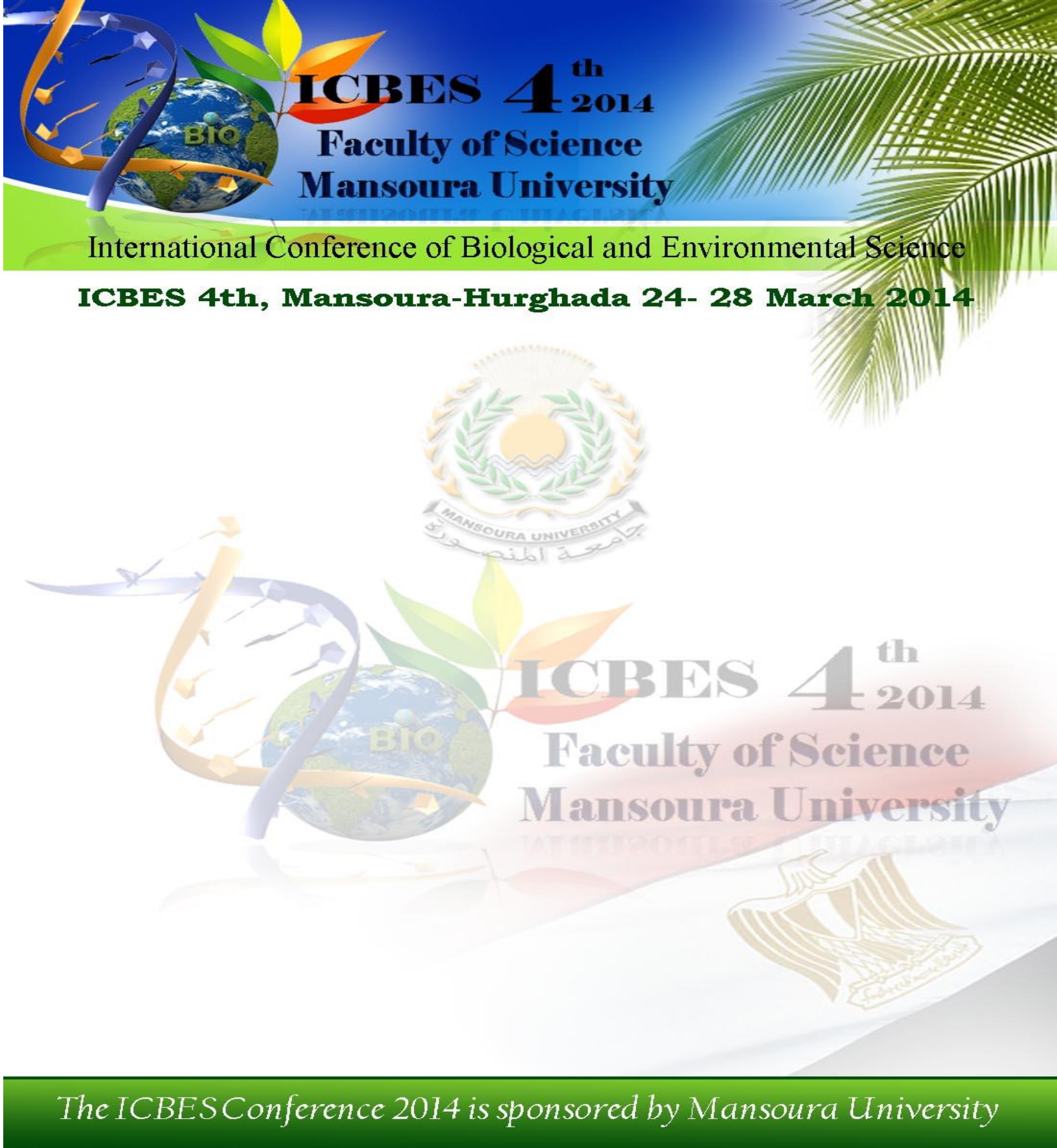 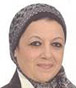 تحت اشراف أ.د/ ماجده نصر احمد نصرنائب رئيس الجامعة لشئون الدراسات العليا و البحوث
رئيس المؤتمر                                  
أ.د/أحمد حبيب البسيونى                       عميد كلية العلوم 
جامعة المنصورة
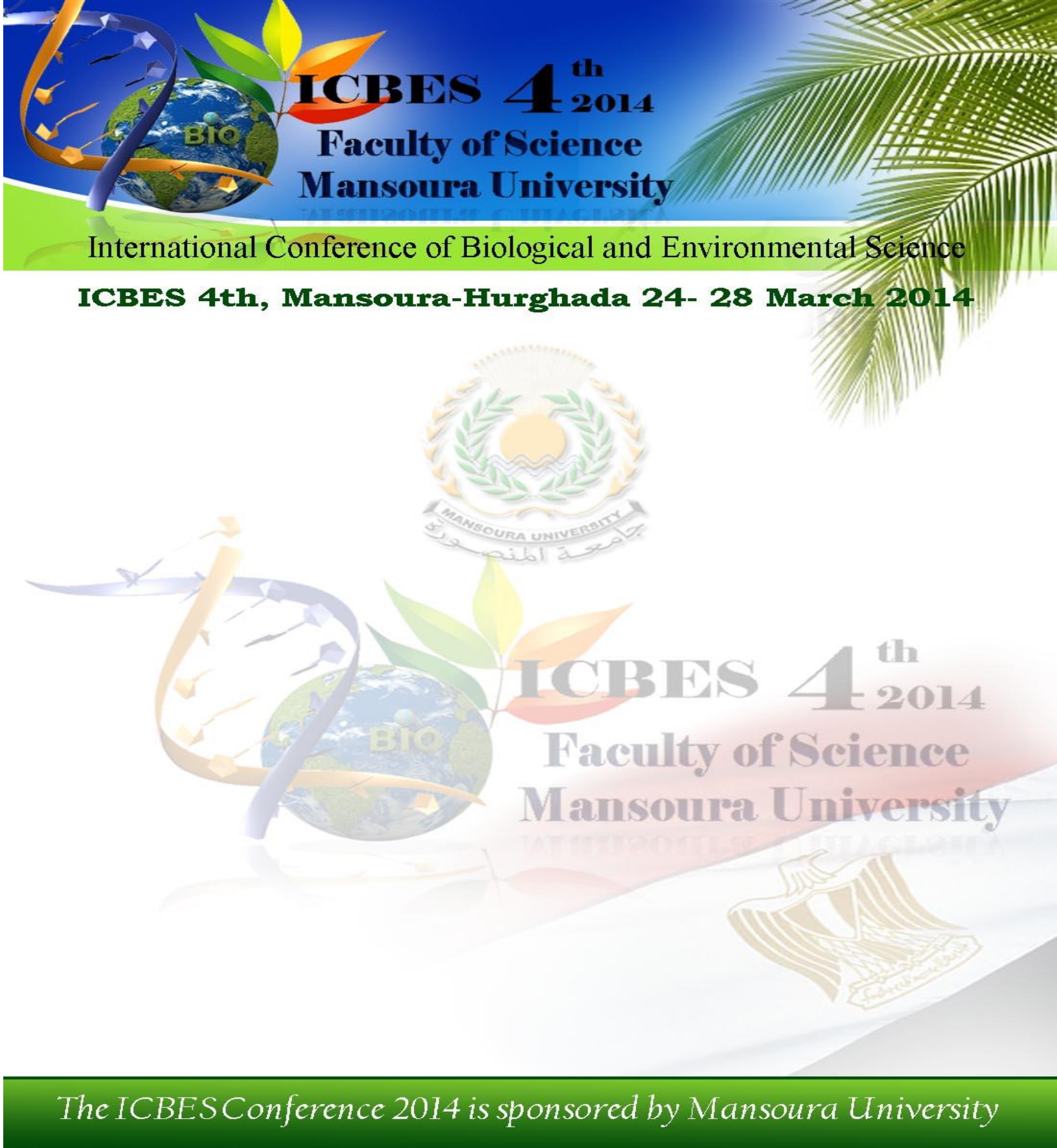 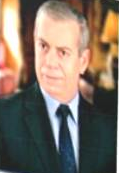 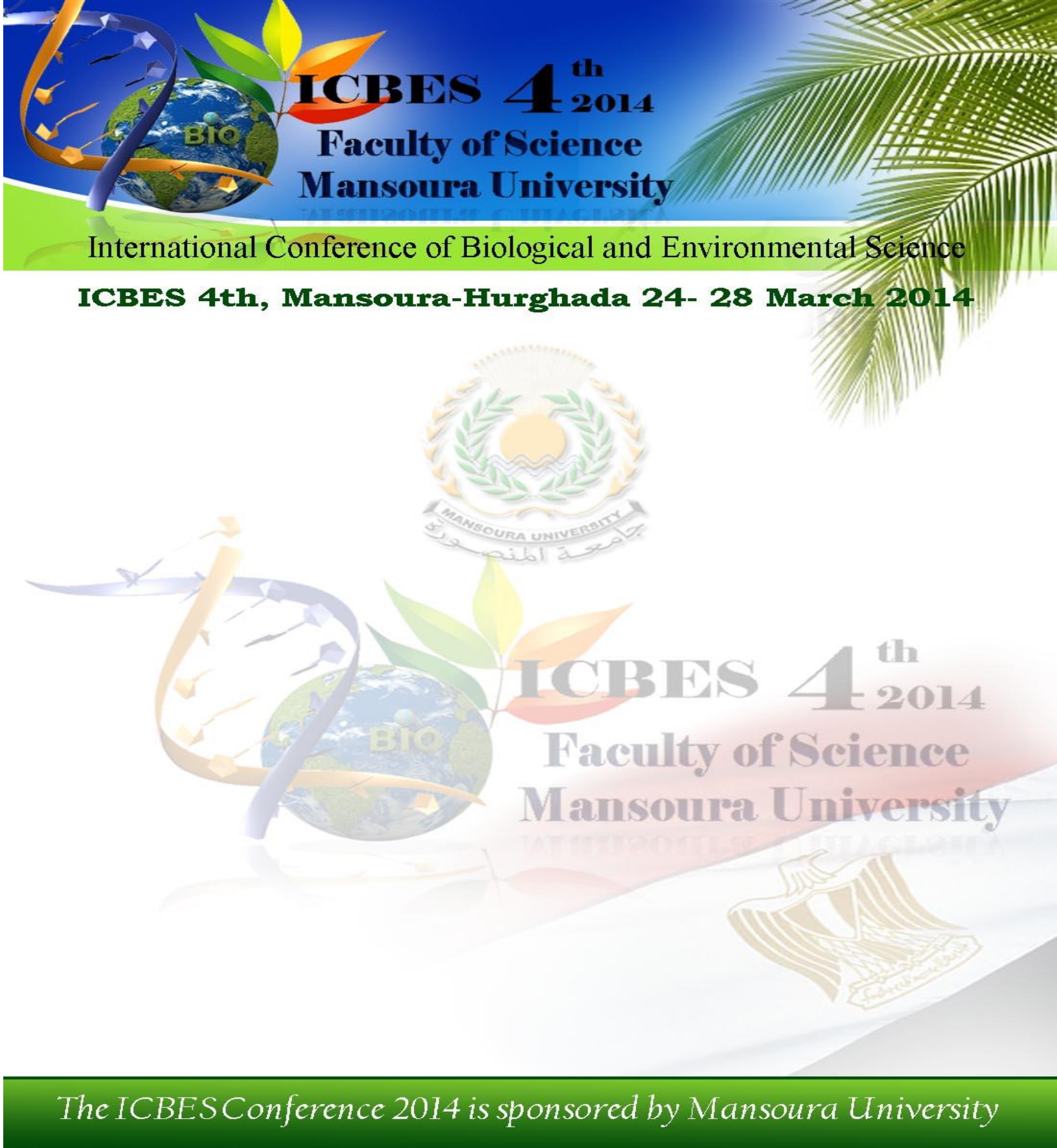 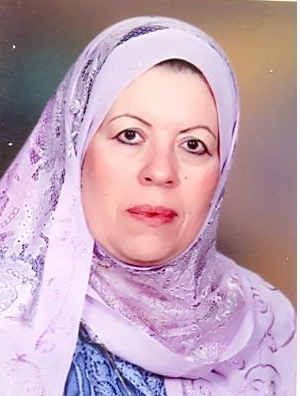 تحت اشراف  أ.د/ عزة اسماعيل عثمانوكيل الكلية لشئون الدراسات العليا و البحوث
مقررى المؤتمر
أ.د/ سامية على هارون أ.د/ هناء على حسن
رئيس قسم علم النبات                  رئيس قسم علم الحيوان
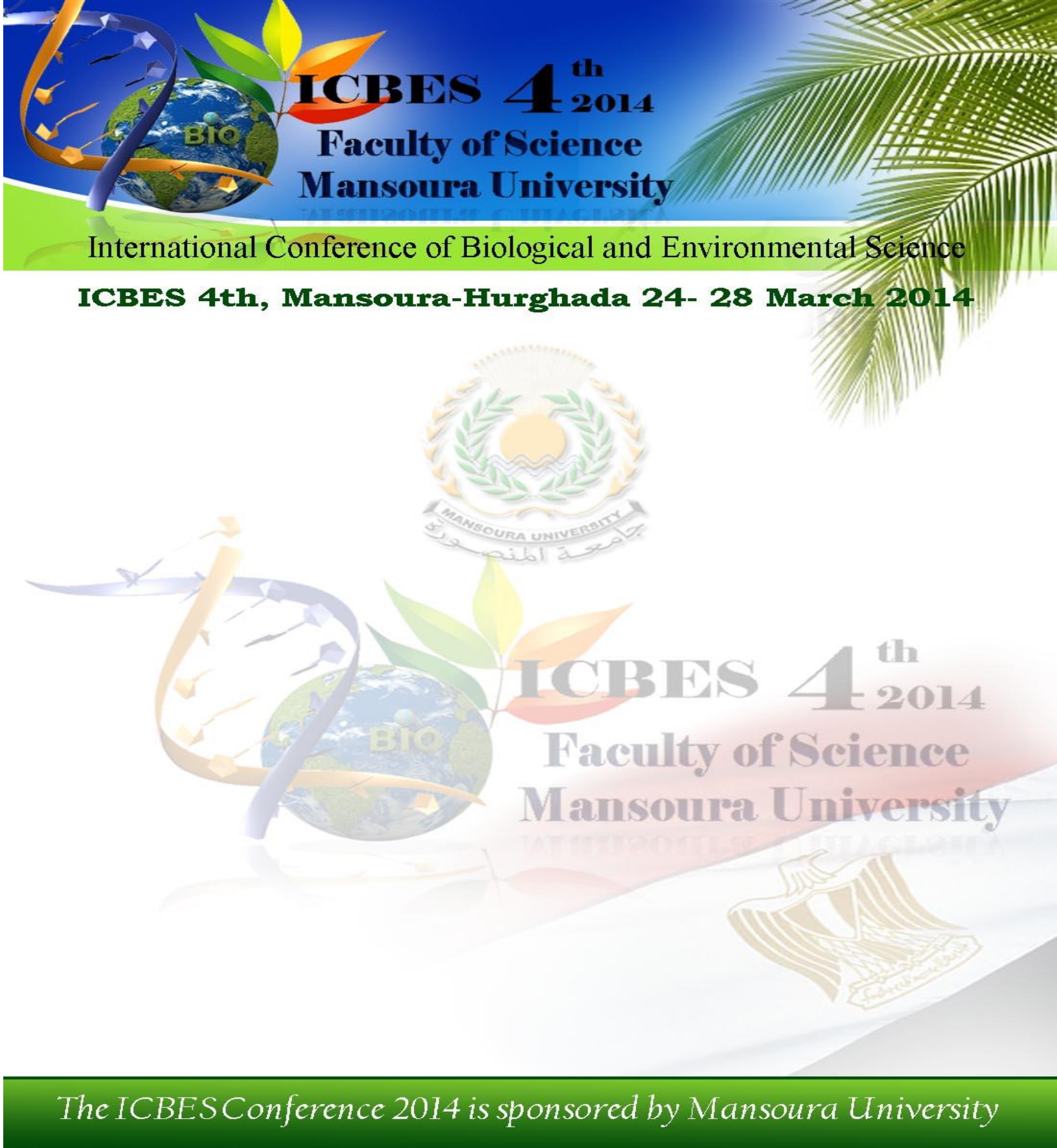 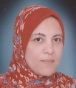 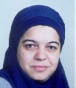 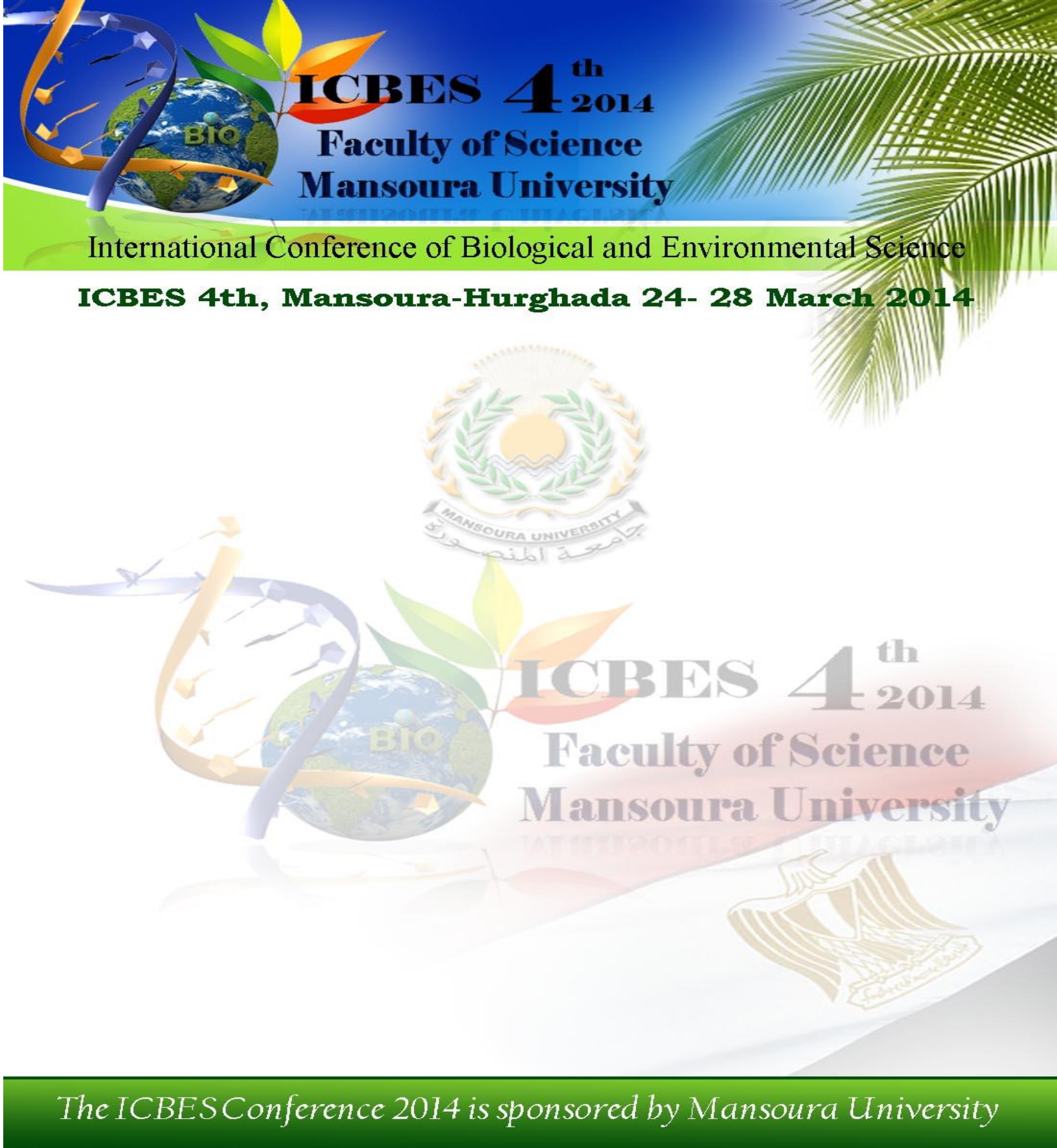 يتشرف الأستاذ الدكتور / أحمد حبيب البسيونى
 عميد كلية العلوم – جامعة المنصورة
والسادة وكلاء الكلية ورئيس قسمى علم الحيوان وعلم النبات
بالاعلان عن
المؤتمر الدولى الرابع للعلوم البيولوجية والبيئية ( المنصورة – الغردقة ) فى الفترة من  24 /3 -28/ 3 /2014 يضم المؤتمر جميع التخصصات المرتبطة بعلوم الحياه
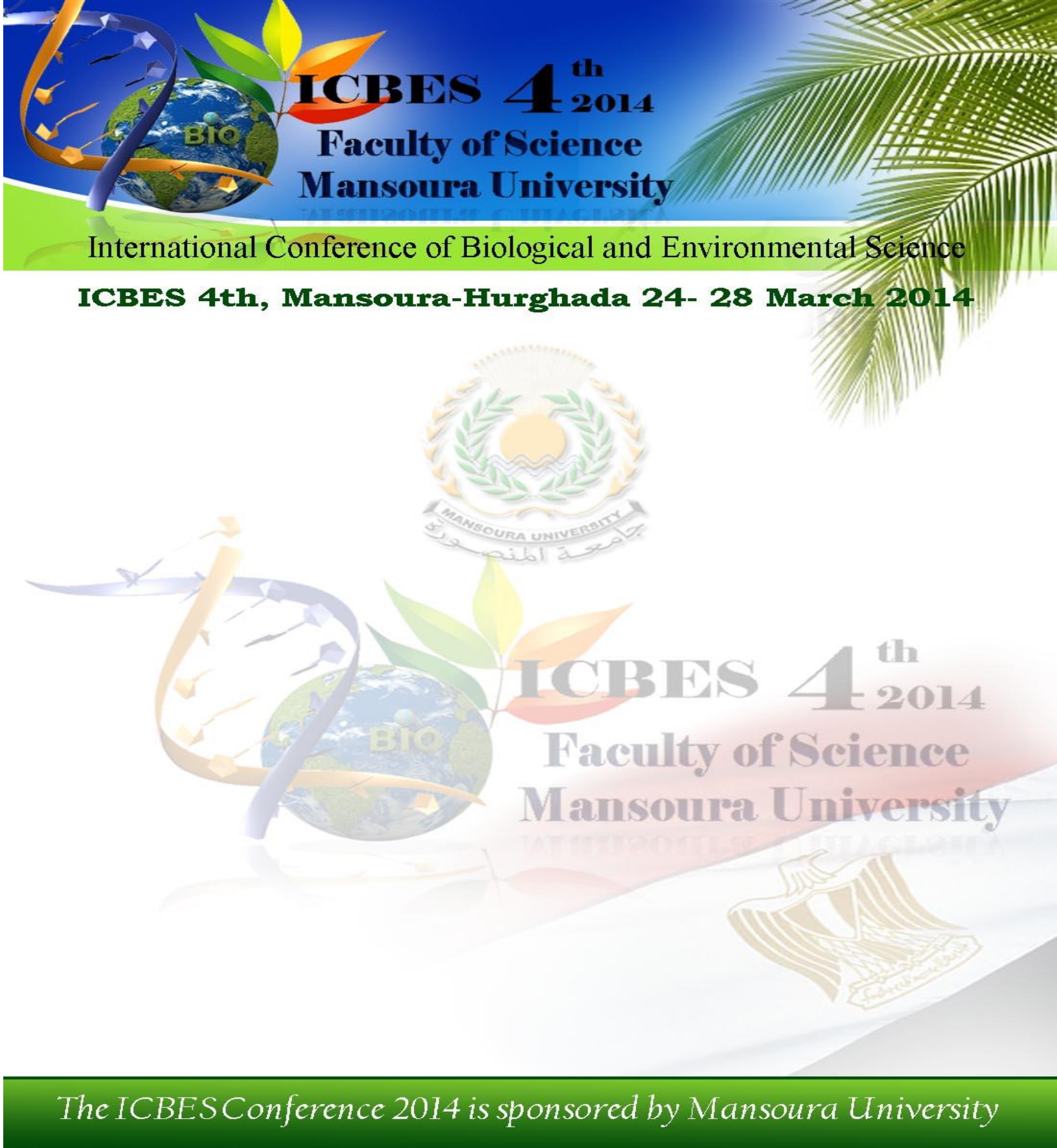 ويهدف المؤتمر الى
التواصل والحوار فيما  يتعلق بالقضايا العلمية الهامة
مناقشة المستجدات العلمية فى الأبحاث العلمية البيولوجية وتشجيع الابحاث والدراسات البيئية ودور التكنولوجيا الحيوية فى دعم وتطوير صحة الانسان.
المساهمة فى تنشيط السياحة الداخلية .
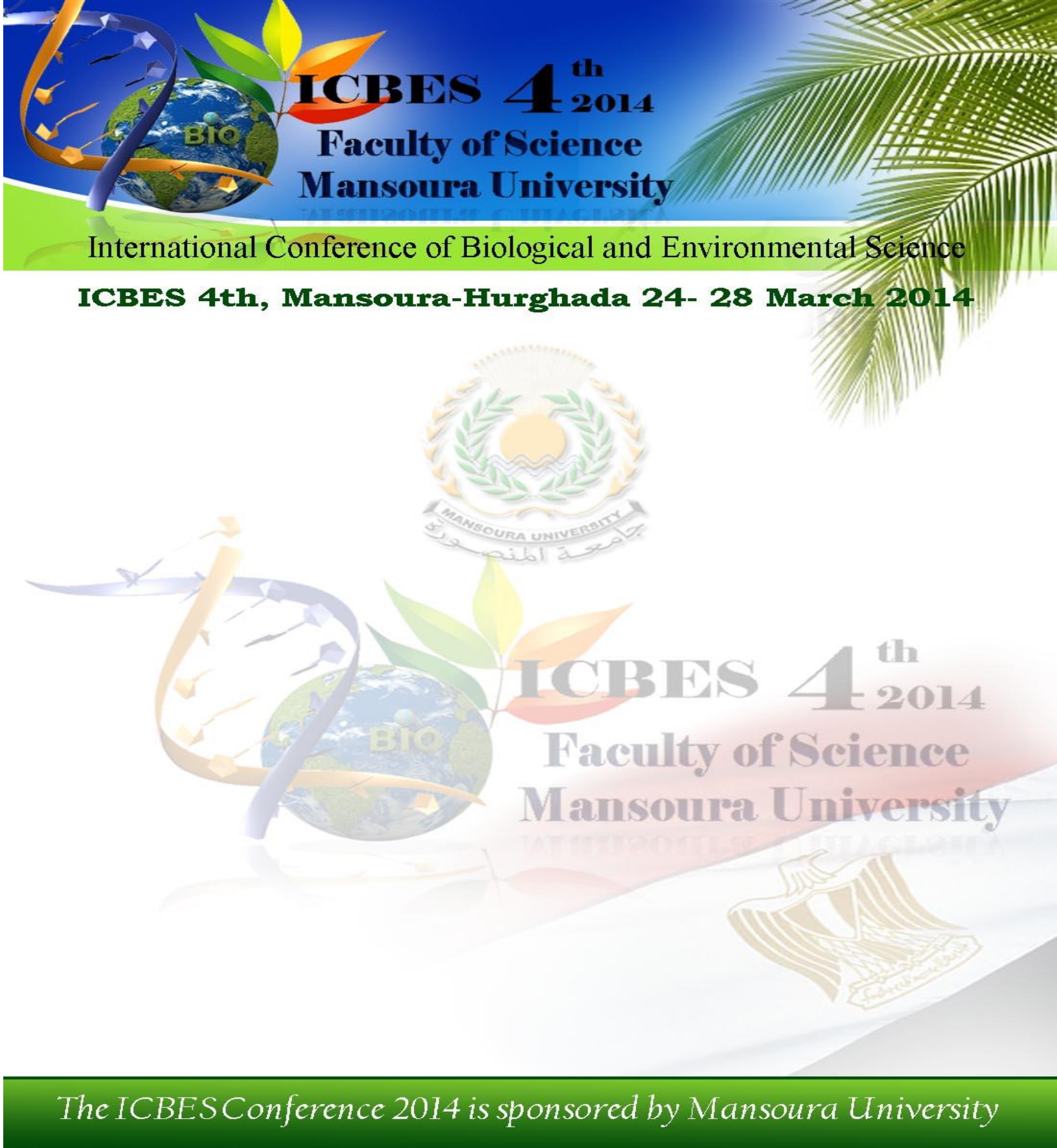 محاور المؤتمر
التلوث البيئى 
 التكنولوجيا الحيوية وتطبيقاتها 
الفسيولوجيا الجزيئية
الصحة والدواء
 الهندسة الوراثية 
 النانوتكنولوجى ( الجزيئات متناهية الصغر) 
 مضادات الاكسدة و الخلايا الجذعية
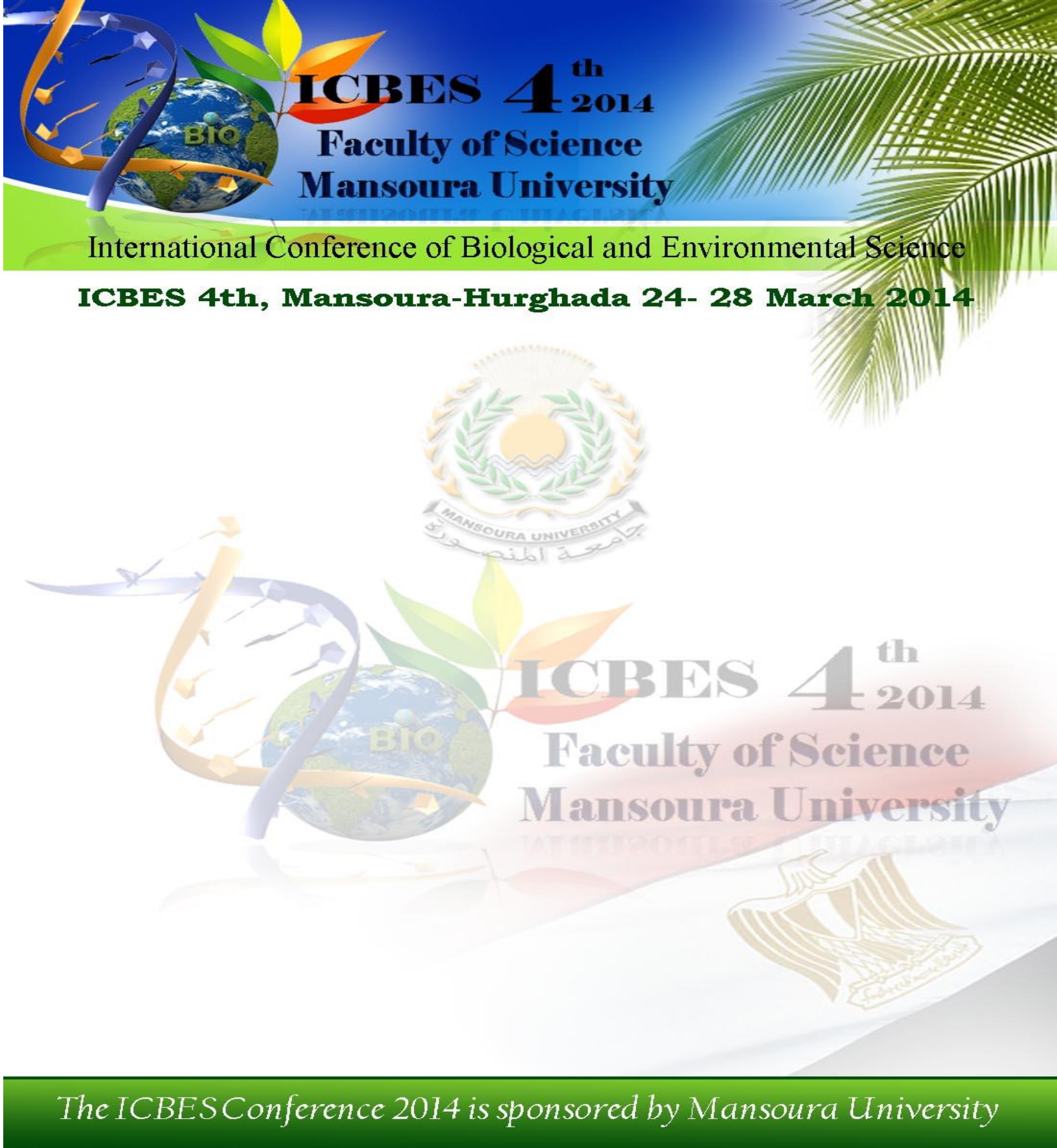 المؤتمر يشارك فيه عدد من السادة أعضاء هيئة التدريس والباحثين والمهتمين من كليات 
العلوم  
الطب والطب البيطرى وطب الاسنان 
الزراعة الصيدلة التمريض
والمراكز البحثية بالجامعات العربية والدولية.
كليـــــــــة العلــــــوم
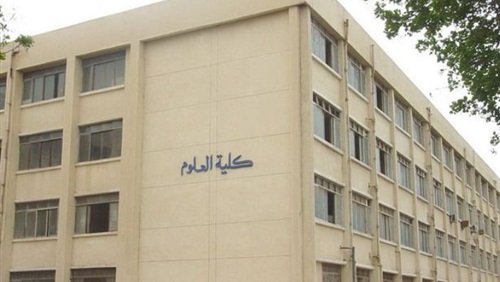 كليـــــــــة العلــــــوم
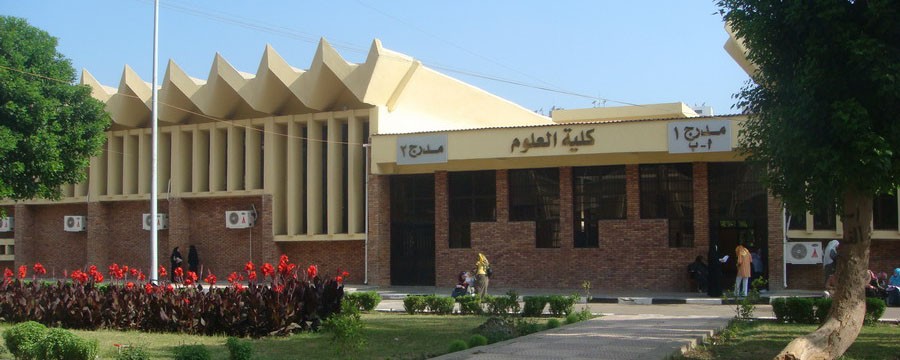 جــــــــامعة المنصــــــورة
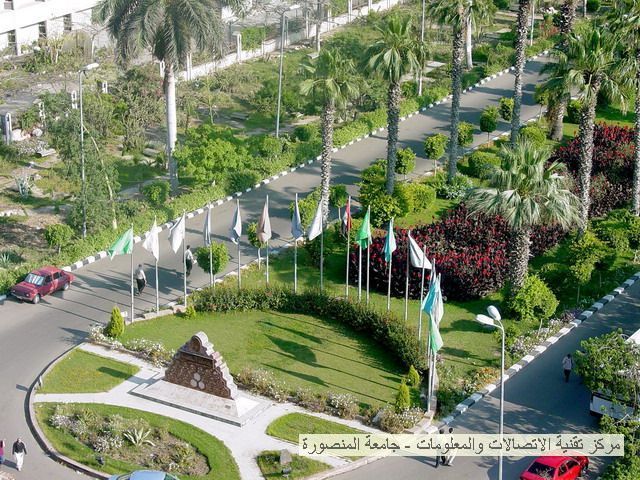 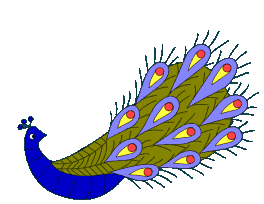 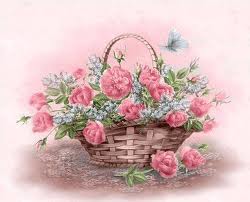 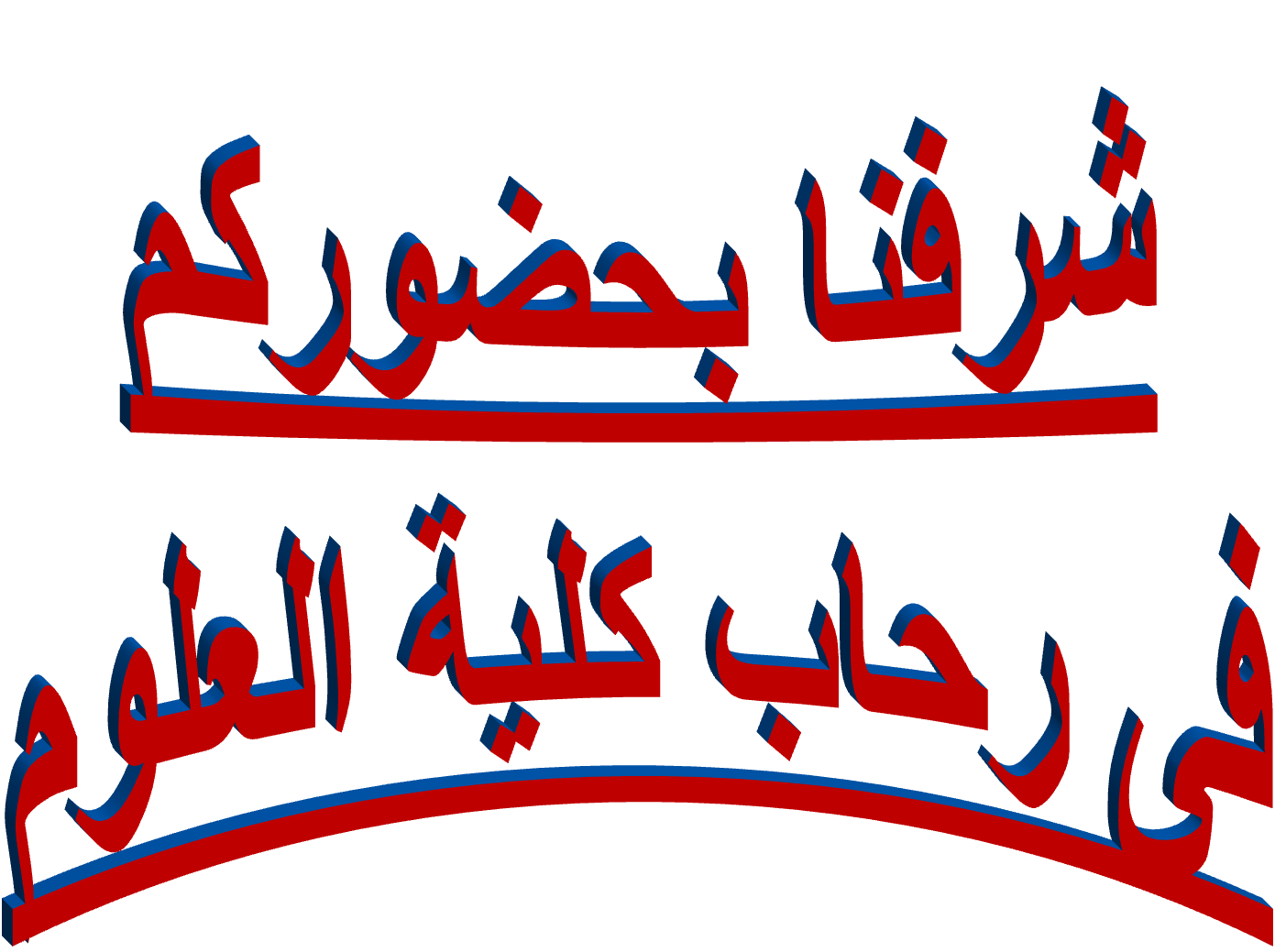 نتمنى لكم رحلة سعيدة الى الغردقة
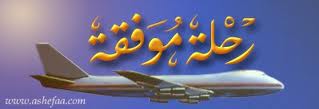 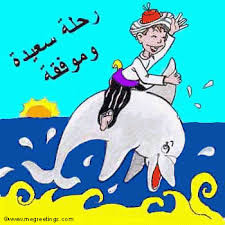 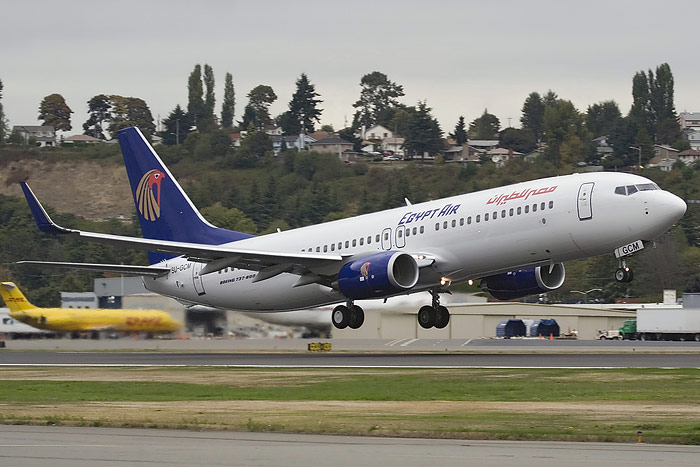 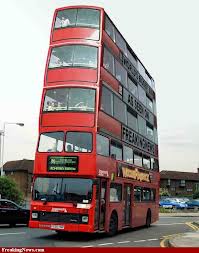 نتمنى لكم رحلة سعيدة الى الغردفة
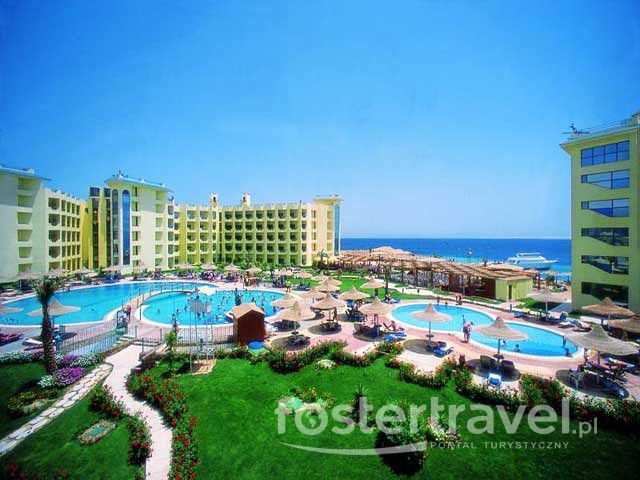 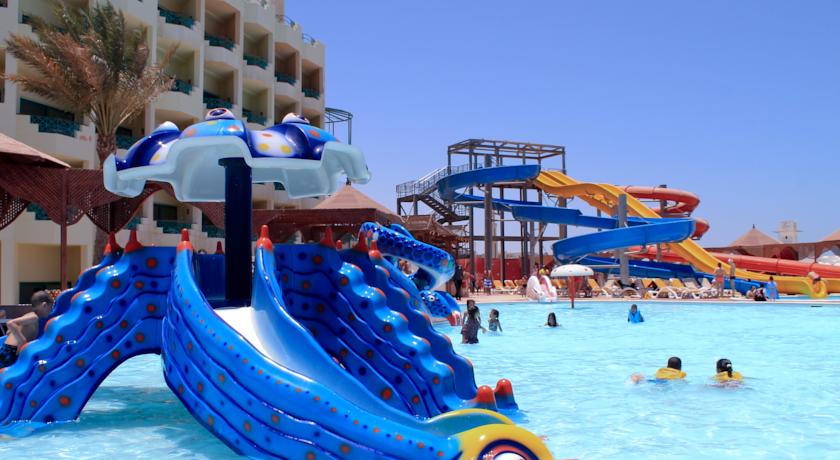 نتمنى لكم وقتا سعيدا فى الغردفة
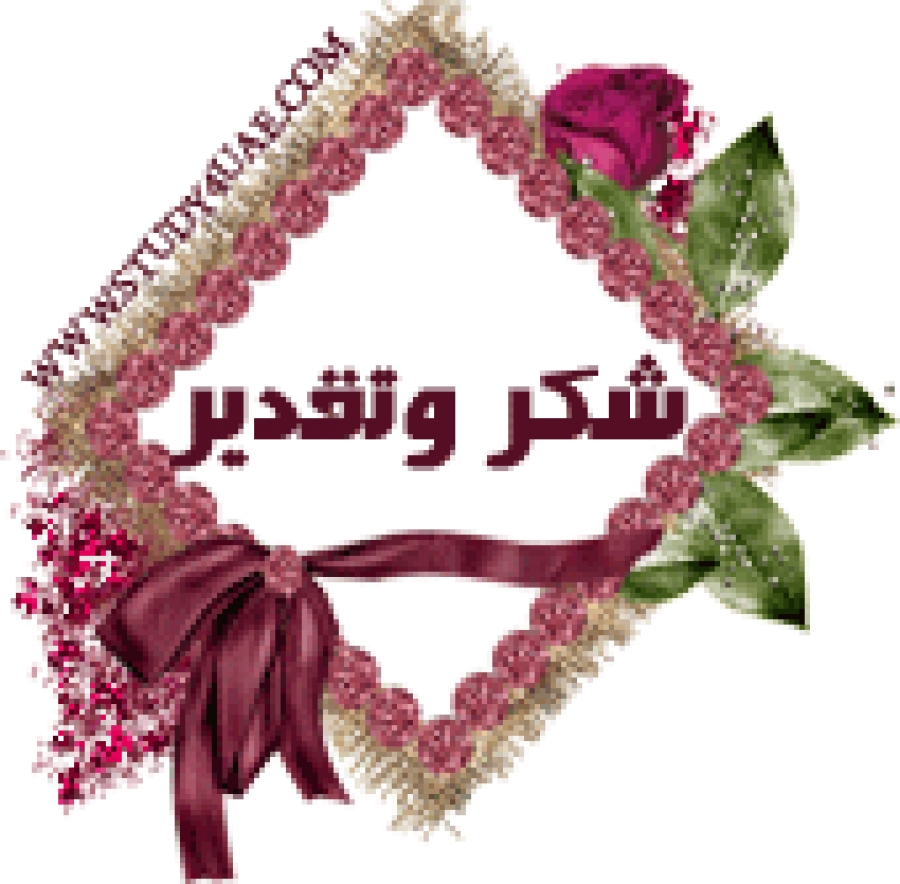 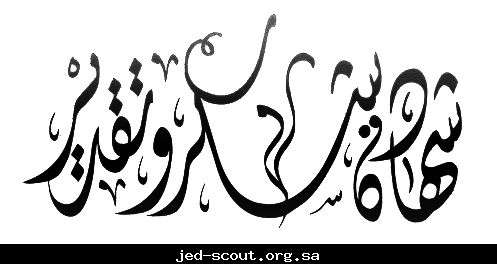 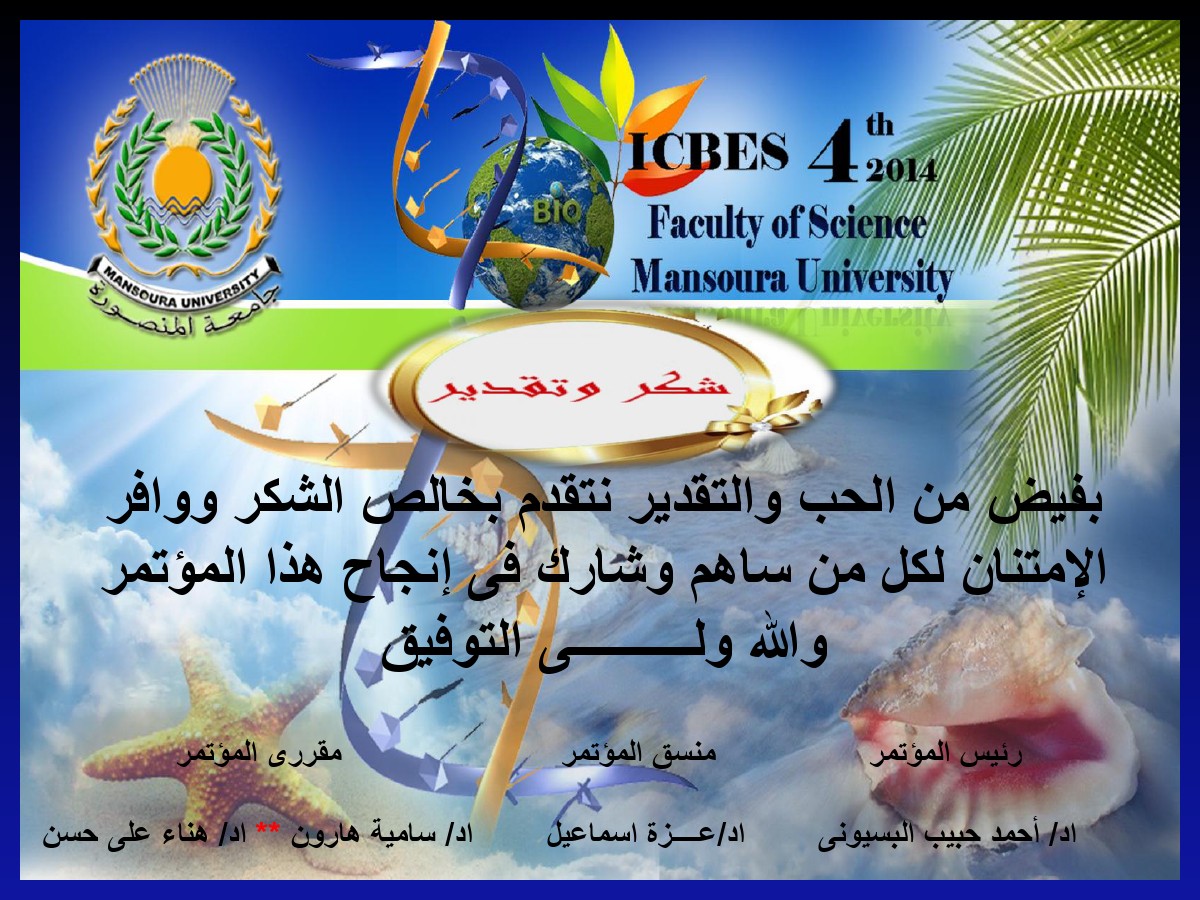 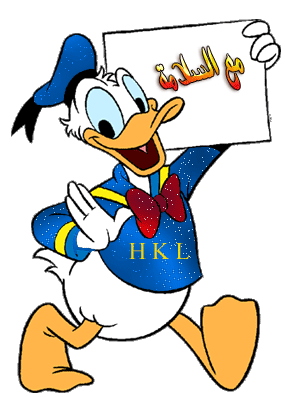 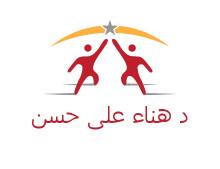 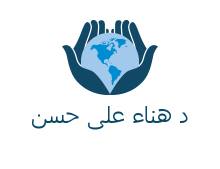 Thank you
Thank you